আজকের পাঠে শ্বাগতম
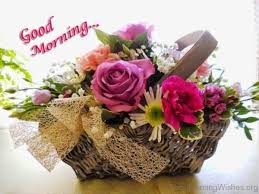 শিক্ষকের পরিচয়
মোহাম্মদ দাউদ শরিফ 
   সিনিয়র শিক্ষক 
 রতন পুর হাজি ছৈয় দের রহমান স্মৃতি উচ্চ বিদ্যালয় ।
ছবি দেখি ও বলি
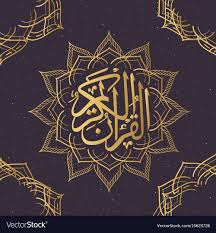 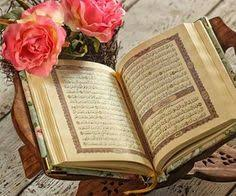 সুরা আল কদর
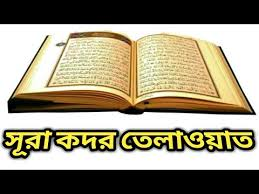 শিক্ষন ফল
এই সুরার শিক্ষা বলতে পারবে । 
 সুরা কদর কোথায় অবতিন হয়েছে তা বলতে পারবে ।
 উম্মতে মুহাম্মদির মাযাদা বলতে পারবে । 
 লাইলাতুল কদর তিন বার এসেছে । 
  এই সুরার ভাবাথ বলতে পারবে ।
ছবি দেখি ও বলি
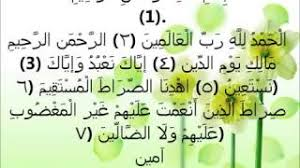 দলিয় কাজ
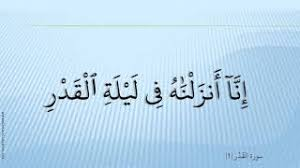 এই আয়াতের অর্থ  লিখ ?
দলিয় কাজ
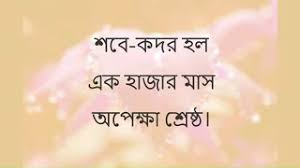 এর ব্যাখ্যা কর
জোড়ায় কাজ
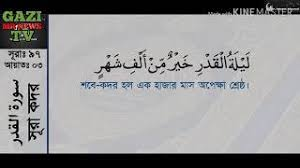 এই আয়াতের মমাথ লিখ ?
জোড়ায় কাজ
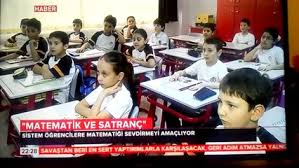 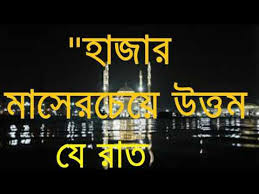 মুল্যায়ন
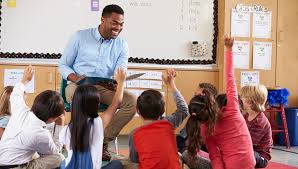 কদর অর্থ কি ? 
 রুহুল কুদ্দুছ অর্থ কি ? 
 সুরা কদর এর আয়াত কত টি ? 
 শান্তি কতক্ষন বিরাজ থাকে ? 
 হাজার মাস বলতে কি বুঝ ?
বাড়ির কাজ
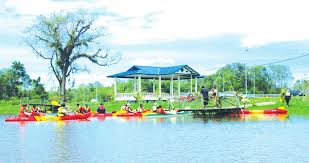 সুরা কদরের শিক্ষা লিখ ?